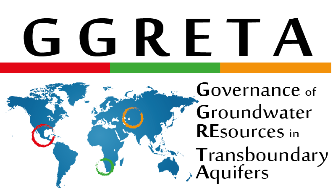 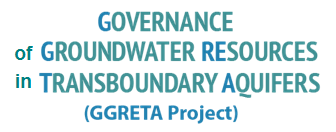 Water Cooperation and the STAS 
Multi-Country Cooperation Mechamism (MCCM)  

Stampriet Aquifer High Level Meeting
3-4 November 2016, UNESCO HQs
Ms Alice Aureli
UNESCO-IHP
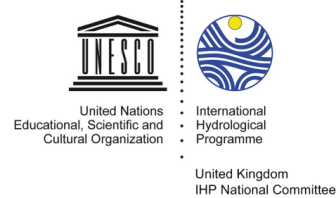 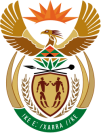 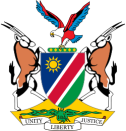 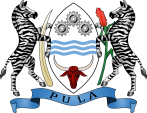 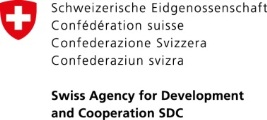 4 November 2016
Paris, France
Rationale of the STAS MCCM
Main objective: 
Transition from GGRETA project-driven cooperation in the study and characterization of STAS to institutionalized cooperation among the STAS countries, beyond the life of the project.

 Short-term: 
Institutionalize the collection and exchange of comparable/compatible data and information among the STAS countries, for the purpose of augmenting and maintaining the IMS

Long-term:
Expand from data collection and exchange to joint strategizing and advising STAS countries on management issues of the STAS groundwater resources
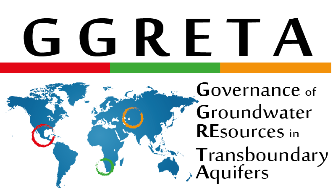 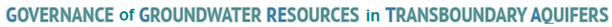 Value added of an MCCM
A MCCM would bring in the following, which the countries alone could not:

• a STAS vision/perspective
• consistency of direction and purpose of domestic STAS-relevant action
• joint control of the flow of data and information feeding the IMS.
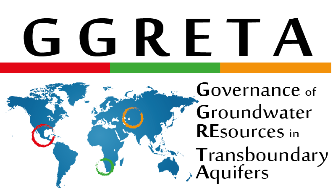 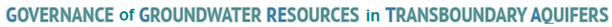 Way forward in GGRETA Phase 2
• AS IN THE FIRST PHASE: Establishment of  3  Countries Teams composed by National Transboundary Technical Groups (NTTGs) for:
Technical / Scientific / Modelling,
Legal and institutional component,
Gender component.

 • Establishment of a Working Group for the 
    Multi-Country Cooperation Mechanism (MCCM)
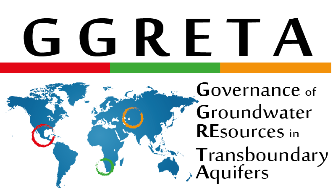 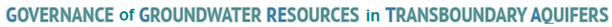 Mr Abraham Nehemia
  Deputy Permanent Secretary
Ministry of Agriculture, Water and Forestry
Ms Deborah Mochotlhi
Deputy Director General
Department of Water & Sanitation
Mr Thato Raphaka 
 Permanent Secretary
Ministry of Land Management, Water and Sanitation Services
Ms Maria Amakali
Department of Water Affairs and Forestry
Mr Piet Kenabatho
University of Botswana
Mr Kwazikwakhe Majola
Department of Water & Sanitation
GGRETA Phase 2 – Organizational Chart
NAMIBIA
BOTSWANA
SOUTH AFRICA
Working Group for Multi-Country Cooperation Mechanism
Government Representatives
National Coordinators
Project Management Unit (UNESCO)
National  Transboundary Technical Groups (NTTGs)
???
 (Gender)
???
 (Legal and institutional)
???
(Hydrogeology + Model)
???
 (Legal and institutional)
???
(Hydrogeology + Model)
???
 (Legal and institutional)
???
(Hydrogeology + Model)
???
 (Gender)
???
 (Gender)
[Speaker Notes: PERMANENT SECRETARY
MINISTRY OF LAND MANAGEMENT, WATER AND SANITATION SERVICES]
National Transboundary Technical Groups (NTTGs)
National Transboundary Technical Groups (NTTG) for modelling
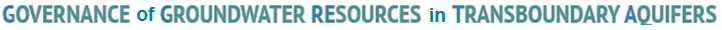 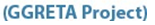 National Transboundary Technical Groups (NTTGs)
National Transboundary Technical Groups (NTTG) 
for legal and institutional aspects
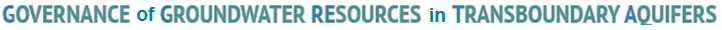 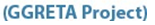 National Transboundary Technical Groups (NTTGs)
National Transboundary Technical Groups (NTTG) for gender aspects
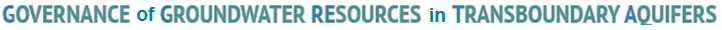 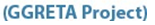 Working Group for the establishment of the STAS MCCM
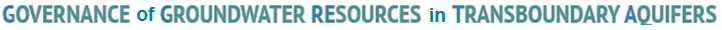 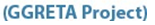 Actions -Next steps – Capacity building modules
Training on International Water Law:

3-day training during the Regional Meeting on Tools for the Sustainable Management of Transboundary Aquifers (in partnership with SADC and IWMI) (28-30 November 2016)

Objectives:
Expose participants to the principles and practice of international water law, with special attention to the law of transboundary aquifers (UN draft Articles 2008); 
Illustrate the linkages and interaction between international water law and domestic water legislation.
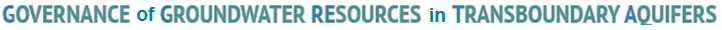 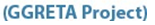 Next steps – Capacity building modules
Training on domestic water legislation:

1-2 day training in each Country (March-April 2017)

Objectives:
Expose participants to the principles and practice of conceptualizing and implementing/enforcing domestic water resources legislation, and to the relevant contemporary issues, against the backdrop of compliance with transboundary water-related obligations.
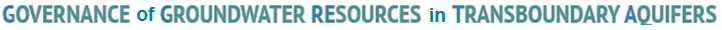 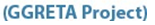 Next steps – Support to NTTGs
Support to NTTG Modeling
Informal meeting (on the occasion of Regional training event scheduled at 28-30 November 2016) to discuss work plan through April 2017

Support to NTTG Legal/Institutional
Informal meeting (on the occasion of Regional training event scheduled at 28-30 November 2016) to discuss work plan through April 2017

Support to NTTG Gender
Informal meeting (on the occasion of Regional training event scheduled at 28-30 November 2016) to discuss work plan through April 2017
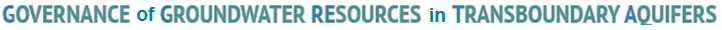 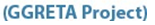 Thank you for your attention